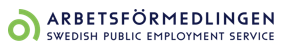 Matchningsutmaningen
Efterfrågan ca 1,2 miljoner
1 %
92-100 %
Friktion
Ca 50´
60-70 %
Ca 75´
1,5 %
Konjunktur
1,5 %
4-5 %
Strukturell
Ca 225´
4,5 %
Tillgång
Niklas Pettersson Arbetsförmedlingen